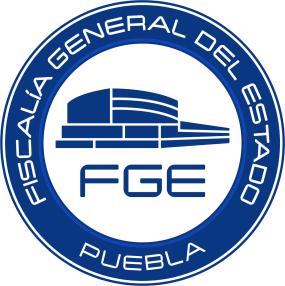 MEDIDAS DE JUSTICIA Y REPARACIÓN
Medida III. Elaborar planes individualizados de reparación integral del daño. Para estos efectos, se deberán considerar los estándares en materia de reparación del daño, reconocidos por el derecho internacional de los derechos humanos, así como lo establecido en la Ley General de Acceso de las Mujeres a una Vida Libre de Violencia, Ley General de Víctimas, y la Ley para el Acceso de la Mujeres a una Vida Libre de Violencia del Estado de Puebla.